Accountability Task Force
December 15, 2021
1
Mississippi Department of Education
2
3
State Board of Education  STRATEGIC PLAN GOALS
Welcome and Introductions
Agenda
Purpose and Overview
Primary purpose is to help MDE make good decisions about the design and implementation of the state, school accountability system under ESSA
We will focus on identifying policy priorities and identifying decisions in support of those priorities that are technically defensible and operationally feasible
Feedback from the Task Force is received as a recommendation to the department
Ground Rules/ Group Norms
Listen actively and attentively; ask for clarification as needed
Everyone should have an opportunity to ‘be heard’ without interruption and to receive courteous feedback
Critique ideas, not people or organizations
Build on one another’s comments; work toward shared understanding
We will attempt to make decisions based on group consensus, but when necessary we will take a vote
When/ if requested do not disclosure confidential information 
At the end of each meeting we will prioritize topics for future meetings and discuss action items
Accountability in Mississippi
8
The Accountability System…
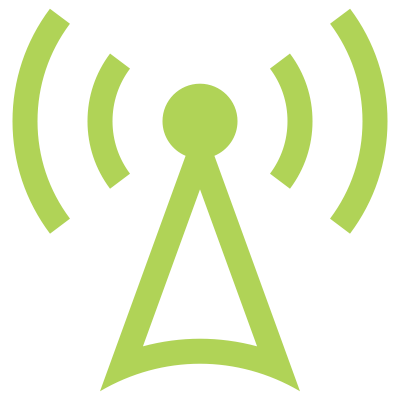 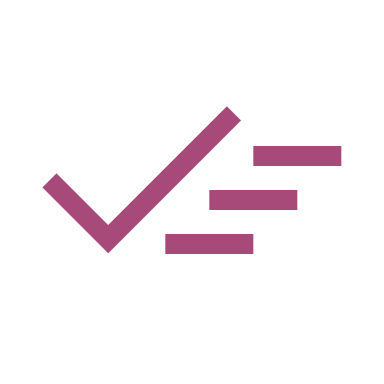 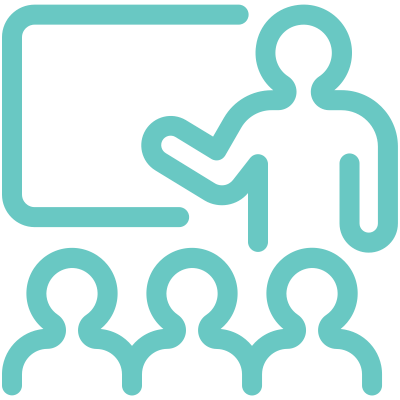 Drives behavior of schools and districts and influences planning and interim measures of performance.  This results in consistent best practices and can be seen in improvements on both statewide assessments and standardized national assessments.
Establishes a set of minimum standards for public schools and districts in our state to ensure that Mississippi students are prepared to compete in a national workforce or go on to post-secondary education.
Informs the public on how well schools and districts are performing. Mississippi’s accountability system considers how well students perform on state tests, whether students are showing improvement on those tests from year to year and whether students are graduating on time.
National Assessment of Edcuational Progress (NAEP)
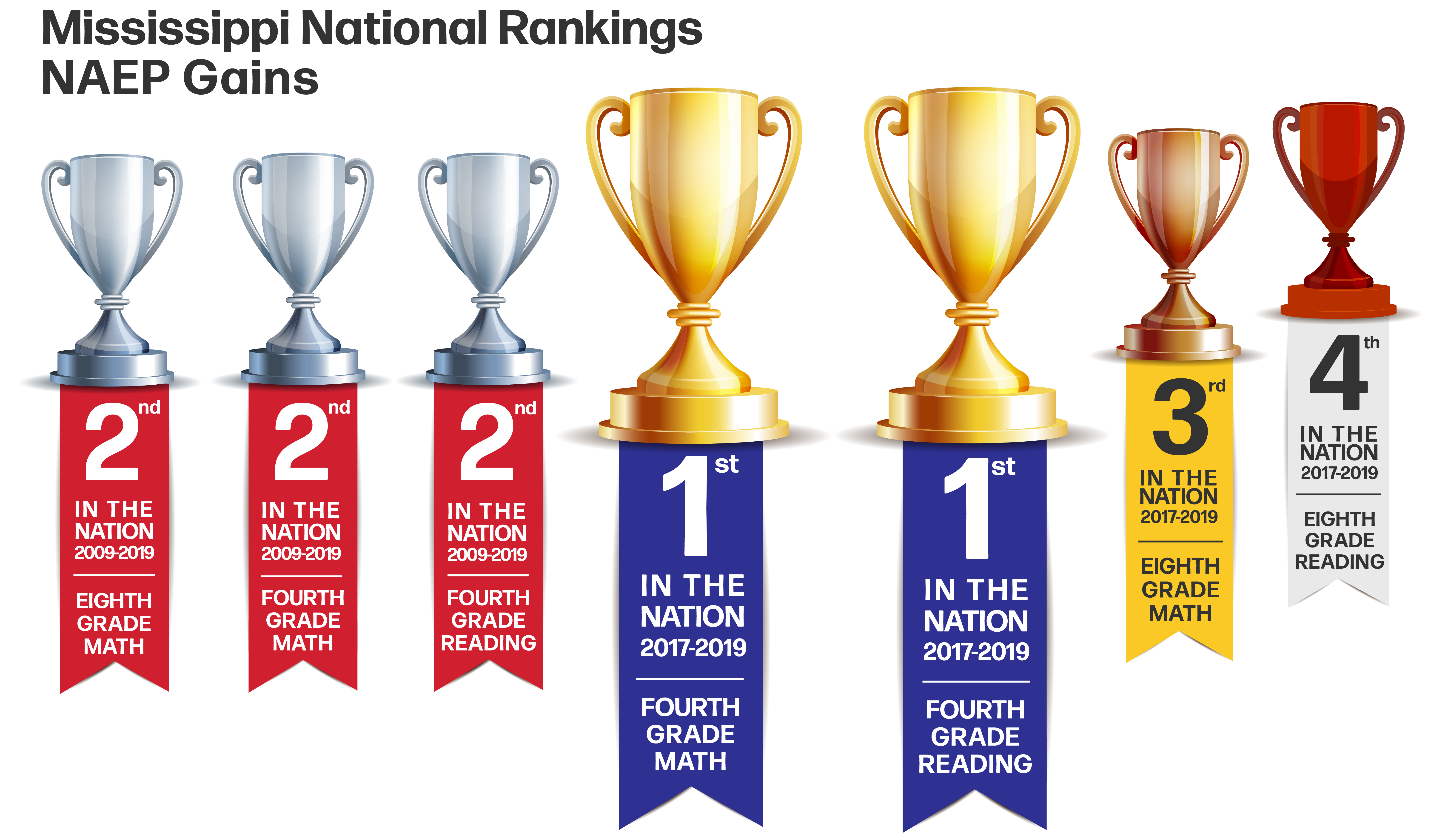 10
NAEP Proficiency Gains in Mississippi
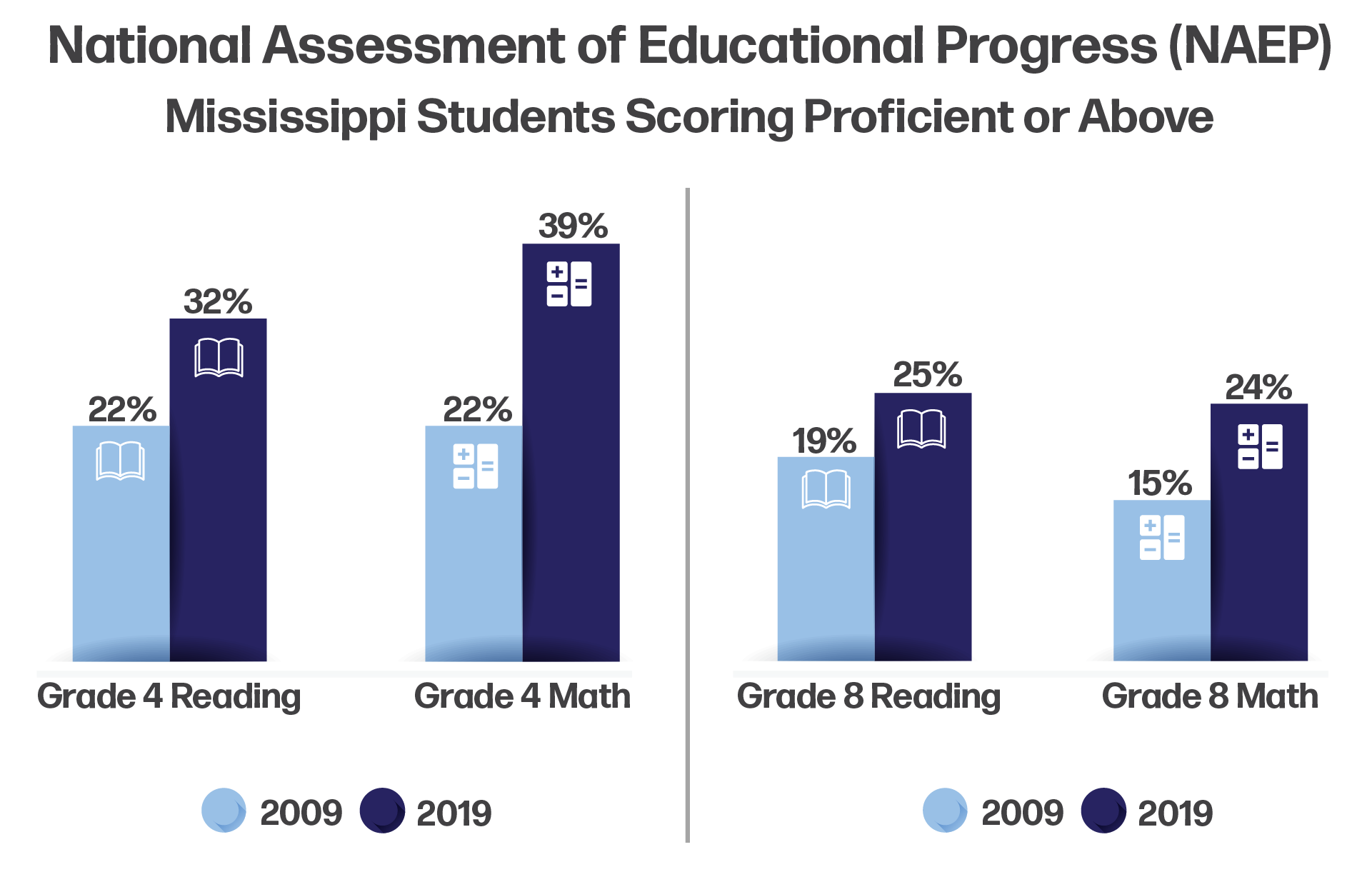 11
Advanced Placement (AP) Achievement
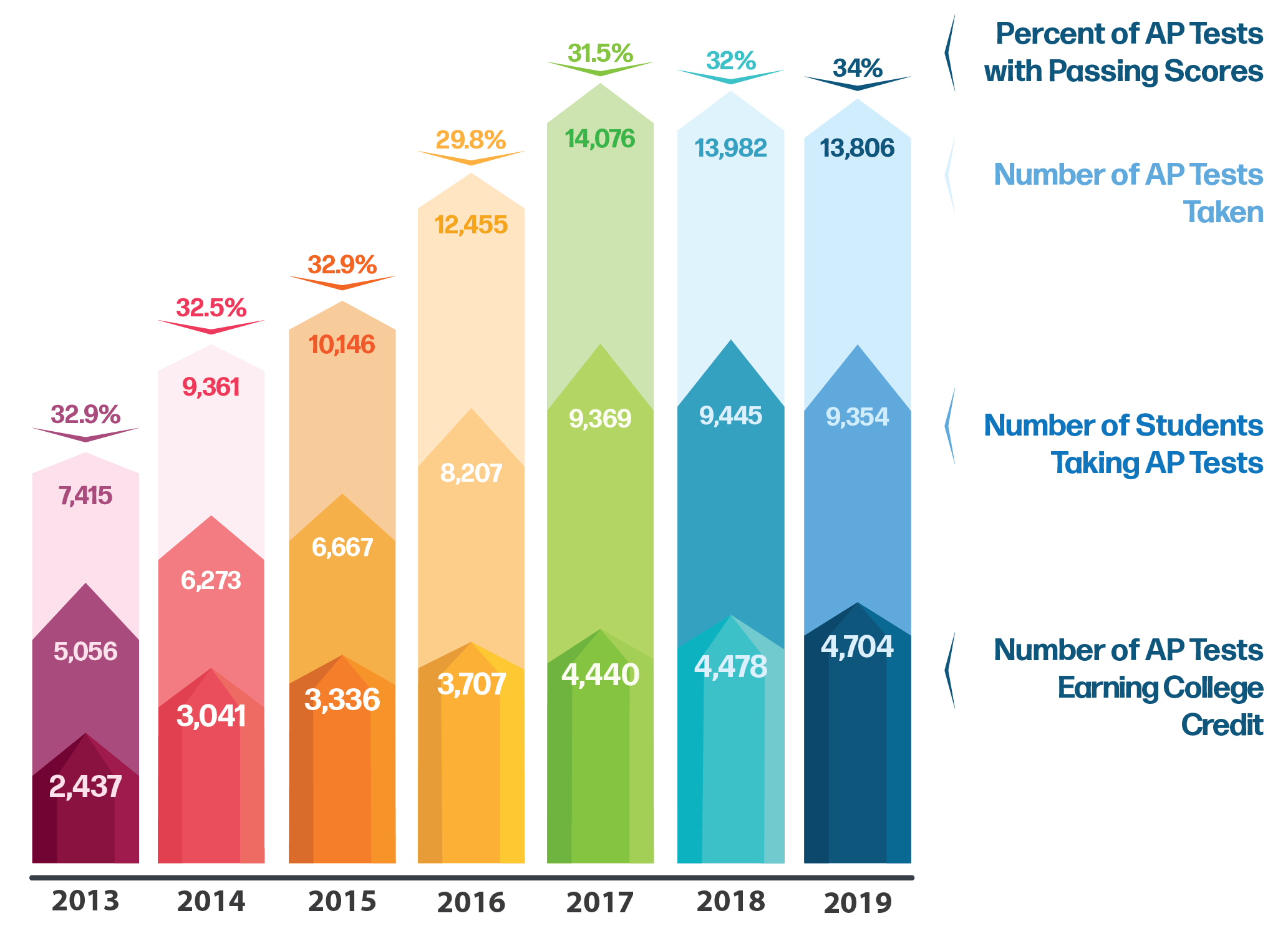 Advanced Placement (AP) participation and performance nearly doubled since 2013

AP pass rate reached an all-time high of 34% in 2019

Greatest increase in AP qualifying scores from 2018 to 2019 was among African-American students (+9.5%) and Hispanic students (+6.4%)
MAAP Results: ELA and Mathematics
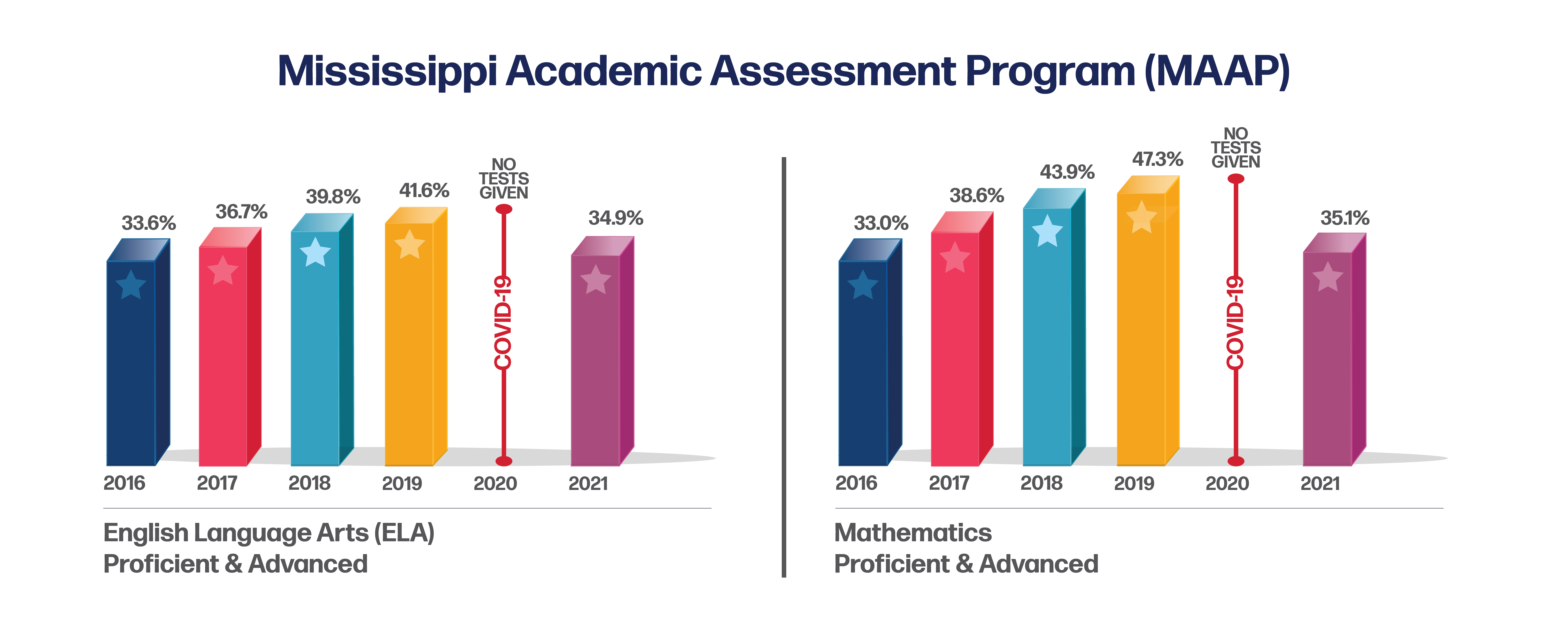 Prior to 2013…
Mississippi Statewide Accountability System
Single “A” through “F” statewide accountability system with applicable state and federal requirements (Miss. Code Ann. § 37-17-6)
Approved by the Mississippi State Board of Education January 17, 2014 
System developed in collaboration with the Accountability Task Force, Technical Review Committee, State Legislative Leaders, and MDE Staff
15
Miss. Code Ann. § 37-17-6 (Senate Bill 2396)
Implement a single “A” through “F” school and school district accountability system
Combine state and federal accountability systems into one (federally approved) system
Establish five performance categories (“A, B, C, D, & F”) and discontinue the use of the designations of “Star, High Performing, Successful, Low-Performing, At Risk of Failing” 
Incorporate a standards-based growth model
Discontinue use of QDI
Include the federally compliant 4-year graduation rate and discontinue use of HSCI
Increase standards when 75% of students are Proficient and/or when 65% of schools or districts earn a “B” or higher grade
16
Every Student Succeeds Act (ESSA) Requirements
Graphic by : Foundation for Excellence in Education
17
[Speaker Notes: Identification of schools for school improvement is the ultimate goal of federal accountability measures to ensure that resources are allocated where they are most needed.  This process starts with state-defined goals and a state-defined system of meaningful differentiation of schools.]
Mississippi Statewide Accountability System
Proficiency/Performance – Did the student meet expectations?
Growth - Did the student improve as expected?
Participation – Did the student participate in assessments/classes?
Graduation Rates – Did the student graduate as expected and on time?
18
Annual Subject Area Assessments
Assessments used for calculation of growth and proficiency include:
Grade-level (3-8) assessments in Reading/Language Arts 
Grade-level (3-8) assessments in Mathematics
High School end-of-course assessment in English II
High School end-of-course assessment in Algebra I
Alternate Assessment (3-8 and High School end-of-course assessment) in Reading
Alternate Assessment (3-8 and High School end-of-course assessment) in Mathematics
Proficiency (not growth) is measured in Grades 5 and 8 Science, Biology, and U.S. History end-of-course assessments.
19
Calculation of Growth
Earning Growth Points:
Moving 1 Growth* level = 1 pt
Moving 2 Proficiency* levels = 1.25 pts
Moving from any lower level to level 5 = 1.25 pts
Staying at level 5 = 1.25 pts
1.25pt
1.25pt
1.25pt
1pt
1pt
5
1
4
3
2
Proficiency Levels
20
700-Point Elementary and Middle Schools
21
Indicators for High Schools and Districts
Acceleration
Participation 50%
Denominator:
All students enrolled in grades 11 and 12, plus 9th and 10th grade students taking and passing accelerated courses
Numerator:
All students taking accelerated courses (AP, IB, AICE, dual credit/enrollment, industry certification)
25 Points Possible:

e.g., 133 ÷ 200 = 0.67

0.67 x 25 = 16.8 points
30.3 points total
Performance 50%
Denominator:
All courses/exams taken by participating students in AP, IB, AICE, dual credit/ enrollment, industry certifications
Numerator:
All courses/exams meeting performance standards by student (e.g., C grade in dual c/e, 3 on AP exam, or 4 on IB)
25 Points Possible:

e.g., 72 ÷ 133 = 0.54

0.54 x 25 = 13.5 points
23
College- and Career-Readiness Component
CCR Measure Includes:
50% ACT English or Reading Benchmark
                     +
50% ACT Math Benchmark

OR

ACT WorkKeys Silver with Career Pathway/Industry Certification or ACT WorkKeys Gold or Platinum
CCR Score by Student:
0.5 Point+0.5 Point
OR
1.0 Point
(Max 1 point/student)
Graduation Rates
In accordance with 34 C.F.R. 200.19(b) and MS Code Ann. 37-17-6, graduation rates are calculated following the four-year adjusted cohort method.  
Four-Year Cohort: a group of students who enter 9th grade in MS for the first time, adjusted for students transferring into and out of the cohort, and are expected to graduate within four years 
Graduate: a student receiving a standard high school diploma in four years
Completer: a student receiving an occupational diploma, certificate of attendance, or GED within the district 
Still Enrolled: a student still enrolled as September 1 of the year after the cohort’s expected completion date
Dropout: a student who leaves school during the cohort period without a diploma or certificate from the district
Grade Assignments
26
Percent of Districts and Schools Rated “C” or Higher
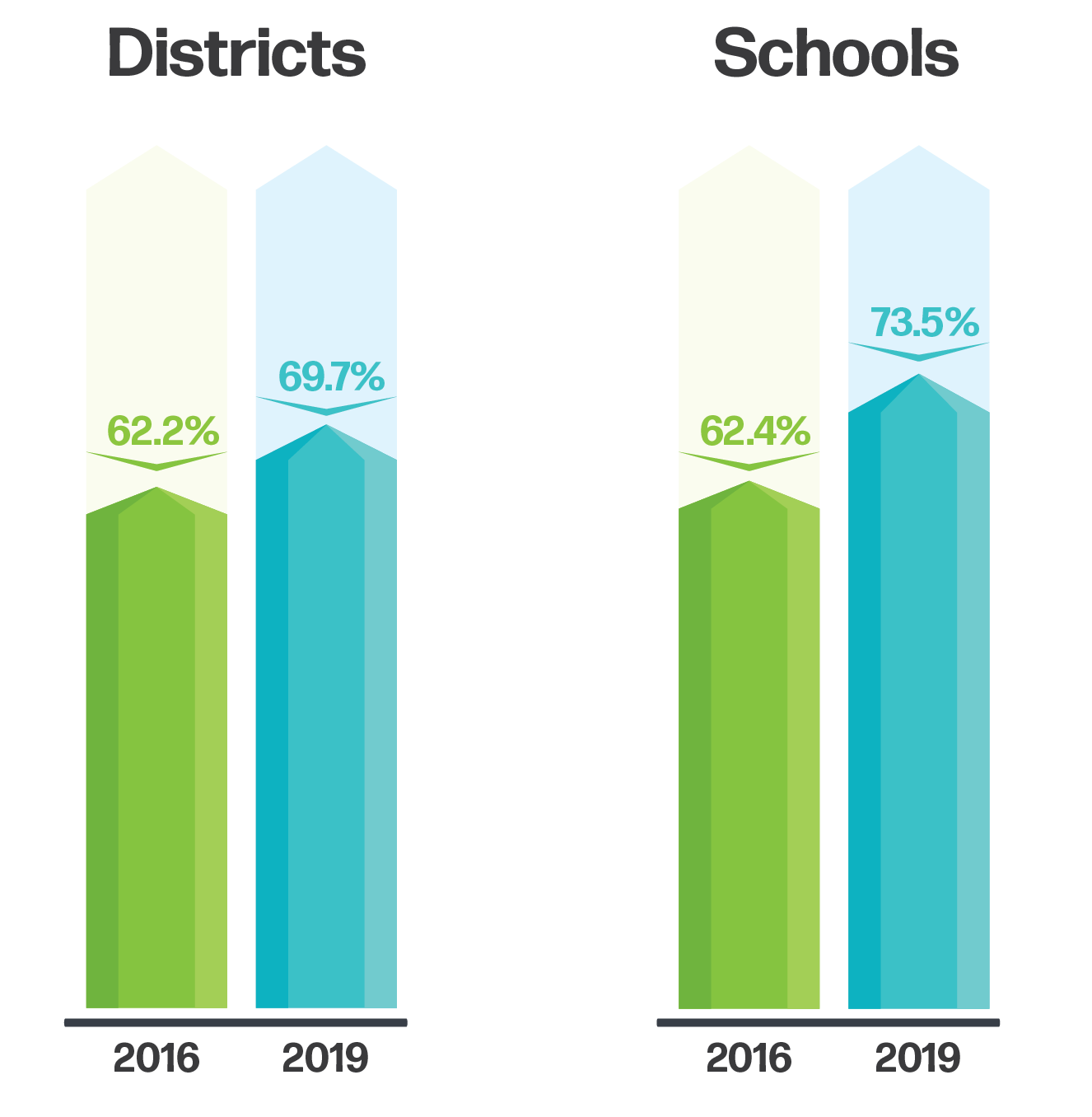 27
Continuous Review and Improvement
28
Proposed Rule Changes
29
Lowest Quartile Identification In Grades 10-12
For calculation of low-25 growth, put all prior scores in the same ‘bin’ regardless of when the prior test was taken.
Scores will be standardized to make them comparable.  
Select the low-25 students for high school from the standardized, multi-year bin.  
Proposed rule change:


7.4	 Any baseline assessment scores used in the identification of the Lowest Performing Twenty-Five Percent Student subgroup for grades 10 through 12 that are from assessments below 8th grade will be standardized to the 8th grade grade-level assessment.
MAAP-A Lowest Quartile Identification
The minimum n-size rule would be removed for MAAP-A
Calculate the lowest 25% group for each subject, but combine for all grades tested at each school
Every school should have at least 1 examinee in the lowest 25%. 
If multiple students have the same score as the score serving as the threshold for the L25 group, all students with this score and lower are designated L25
Proposed Rule Changes:
3.2.3	No N-count minimum will apply in the identification of the Lowest Performing Twenty-Five Percent Student subgroup for students taking the alternate assessment.
7.1.4	The Lowest Performing Twenty-Five Percent Student subgroup for students taking the alternate assessment will be identified by subject but not by each grade level.
Acceleration, Business Rule 9.8
The ATF discussed several options with the goal to find an approach that includes December graduates as well as those who arrive later in the fall but may earn a credit in the spring.  Ultimately, the task force made the following ‘candidate recommendation’: students should be included in acceleration that meet FAY for the full year OR who are enrolled for full fall or spring term.  
Further, the ATF agreed that if a students earns an acceleration credential not tied to the course, the credit will go to the last district/ school of enrollment. 
Proposed Rules Changes:

9.8     Students enrolled in a block schedule must meet FAY either in the fall or spring to be included in the acceleration component.  Students enrolled in a traditional schedule must meet FAY for the traditional schedule to be included in the acceleration component.    

9.11    In the event that an accelerated credential, as defined in Section 9.2, is reported for a student that is not associated with a course, the credential will be included in the calculation for the final school in which the student meets FAY.
WorkKeys
Proposed Rule Change:
25.7     The highest available sub-score or WorkKeys Certification for each student at the end of month nine (9) in Mathematics and English/Reading, as described above, will be used in the College- and Career-Readiness Indicator accountability calculations.
Growth In Grades 10-12
34
Growth Challenges in 2021-2022
High school accountability pertains to the cohort of current 10th graders 
Growth requires a score in Algebra I and English II in addition to a prior score, which is typically 8th grade math and 8th grade ELA, respectively.
Students may take these courses at different grades.  Tests taken before grade 10 are ‘banked’
Reminder: Calculation of Growth
Earning Growth Points:
Moving 1 Growth* level = 1 pt
Moving 2 Proficiency* levels = 1.25 pts
Moving from any lower level to level 5 = 1.25 pts
Staying at level 5 = 1.25 pts
1.25pt
1.25pt
1.25pt
1pt
1pt
5
1
4
3
2
Proficiency Levels
36
Illustration of Banking – Math
Potential scenarios for calculating high school growth in math. 

Shaded cells indicate year of missing data.
Most common scenario
Illustration of Banking – ELA
Potential scenarios for calculating high school growth in ELA.

Shaded cells indicate year of missing data.
Most common scenario
Potential Solutions for Missing Data
Calculate skip-year growth.  When prior scores are missing attempt to find another prior from the previous year.  
Remove from calculation.  When scores are missing, simply remove them from the calculation and base growth scores on remaining scores.  
Use legacy scores.  If growth cannot be calculated, substitute with student’s most recent growth score (presumably 2019) if available.
Skip-Year Growth – Illustration for Math
Potential scenarios for calculating skip-year growth in math
Most common scenario
Skip-year not available for this scenario
Skip-Year Growth – Illustration for ELA
Potential scenarios for calculating skip year growth in ELA
Most common scenario
Potential Solutions
Option 1: 
When growth priors are missing calculate school scores using skip-year growth.  
When the outcome test (i.e. Algebra I or English II) is missing, no score is assigned (remove from the numerator and denominator).
Compare final school/ district score with legacy growth score and assign the higher of the two. 
Option 2:
When growth priors are missing calculate growth scores using skip year growth. 
When the outcome test (i.e. Algebra I or English II) is missing, use student’s legacy score if available. 
Compare final school/ district score with with legacy growth score and assign the higher of the two.  
Option 3: 
Don’t calculate new growth scores in 2022.  Use legacy scores only for all schools and districts.
Option 1 Summary
ELA
Math
Compare school/ district score to previous growth score and assign the higher of the two.
Compare school/ district score to previous growth score and assign the higher of the two.
Option 2 Summary
ELA
Math
Compare school/ district score to previous growth score and assign the higher of the two.
Compare school/ district score to previous growth score and assign the higher of the two.
Considerations/ Discussion
Preliminary research shows that skip-year growth is slightly higher for reading and slightly lower for math.  
Removing some scores will make the results less representative of the school/ district population.  
Using legacy results may not represent current performance of schools/ districts.
Difference Between Skip-Year and Standard Growth – Math
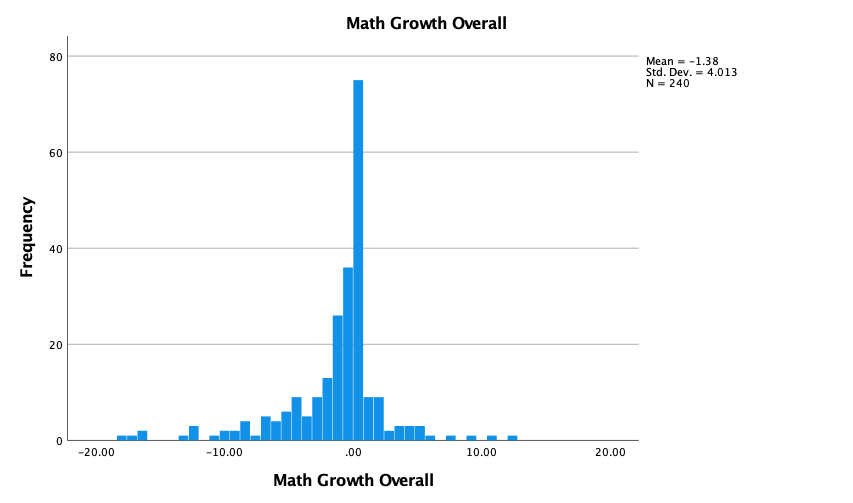 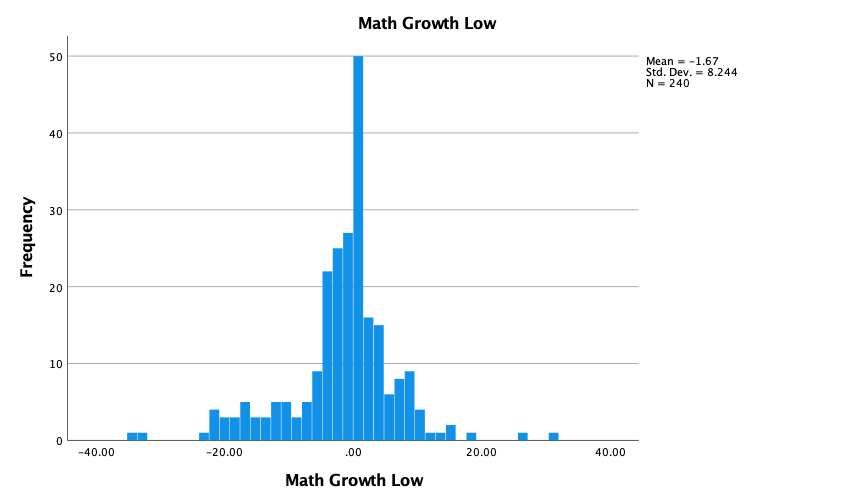 Difference Between Skip-Year and Standard Growth – Reading
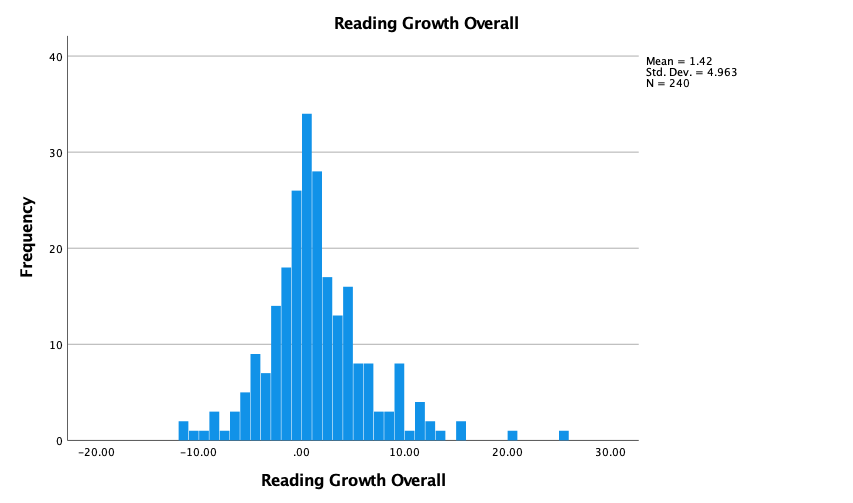 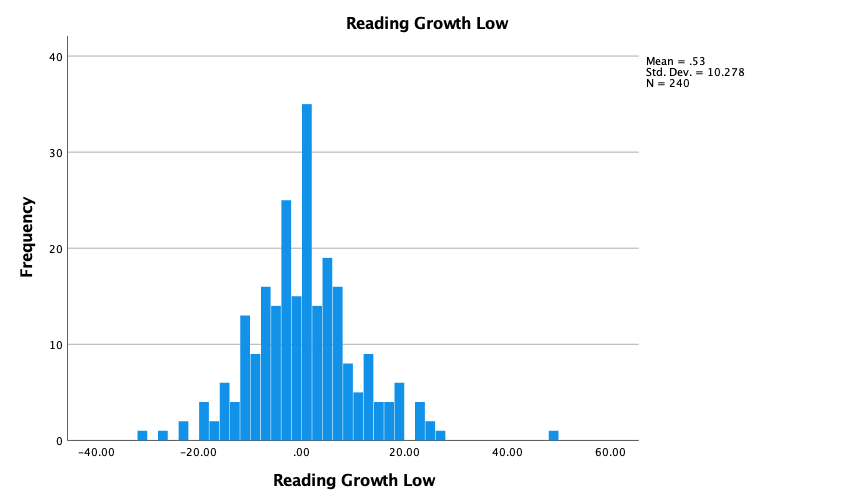 Summary Statistics
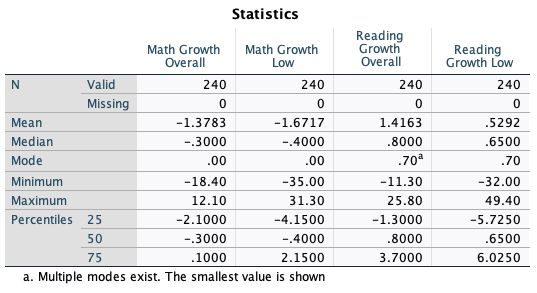 Summary
For most schools, skip year growth is very similar to standard growth 
There is a slight increase in reading and a slight decrease in math 
A very small number of schools show substantial changes of more than 10 points overall or 20 points for low growth
Next Steps
Model impact based on guidance from ATF 
Discuss at future ATF meeting, refine solution as needed